ORACLES Forecast Briefing(Aerosols)
15 September 2016
No Flight
Thursday 15 September 2016
ORACLES Forecast Briefing
2
Clouds & Aerosols - Thu 2016-09-15 9Z
ORACLES Forecast Briefing
3
12 h Forecast
48 h Forecast
ORACLES Forecast Briefing
4
Flight Day
Friday 16 September 2016
ORACLES Forecast Briefing
5
Clouds & Aerosols - Fri 2016-09-16 9Z
ORACLES Forecast Briefing
6
72 h Forecast
ORACLES Forecast Briefing
7
GEOS-5 AOD on Friday 2016-09-16 12Z
72 h Forecast
ORACLES Forecast Briefing
8
GEOS-5 AOD on Friday 2016-09-16 12Z
ORACLES Forecast Briefing
9
GEOS-5 AOD on Friday 2016-09-16 12Z
ORACLES Forecast Briefing
10
Dust
OC
ORACLES Forecast Briefing
11
Dust loop
ORACLES Forecast Briefing
12
GEOS-5
   OC
GEOS-5
 Seasalt
ORACLES Forecast Briefing
13
GEOS-5
   OC
GEOS-5
 Seasalt
ORACLES Forecast Briefing
14
GEOS-5
   OC
GEOS-5
 Seasalt
ORACLES Forecast Briefing
15
Slides from yesterday
ORACLES Forecast Briefing
16
Smoke Age Distribution: 600 hPa
Thursday
Friday
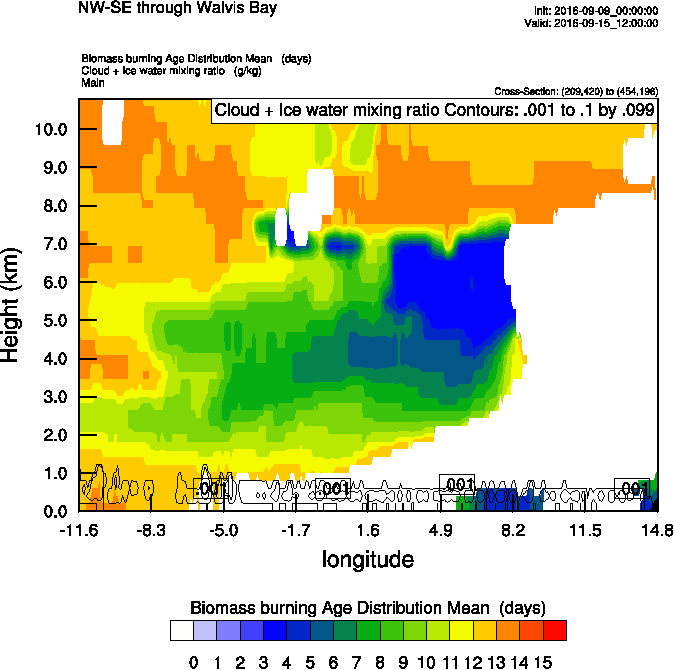 ORACLES Forecast Briefing
17
WRF Extinction: NW-SE
Thursday
Friday
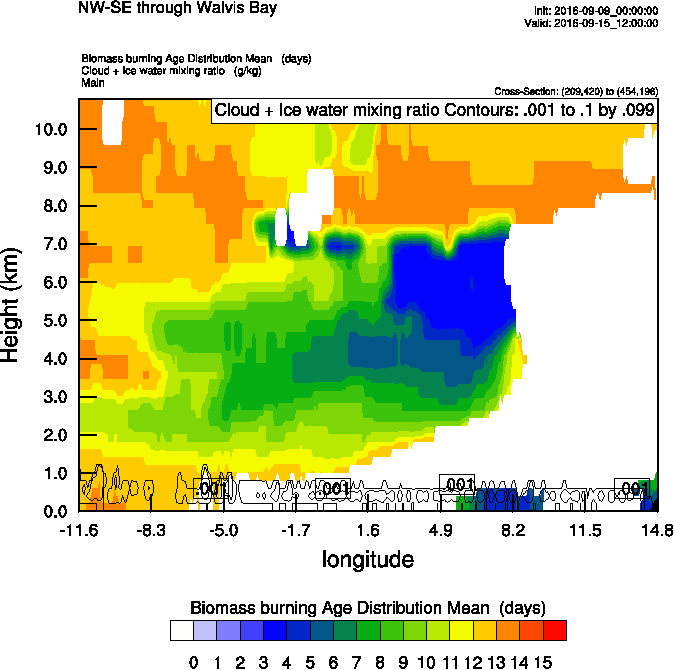 ORACLES Forecast Briefing
18
Smoke Age Distribution: NW-SE
Thursday
Friday
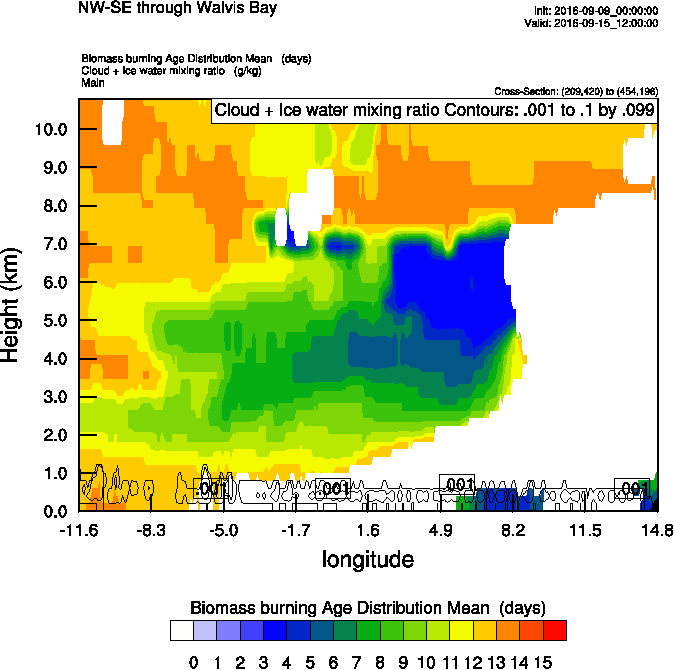 ORACLES Forecast Briefing
19
WRF Extinction: W-E at 15S
Thursday
Friday
ORACLES Forecast Briefing
20
Smoke Mean Age: W-E at 15S
Thursday
Friday
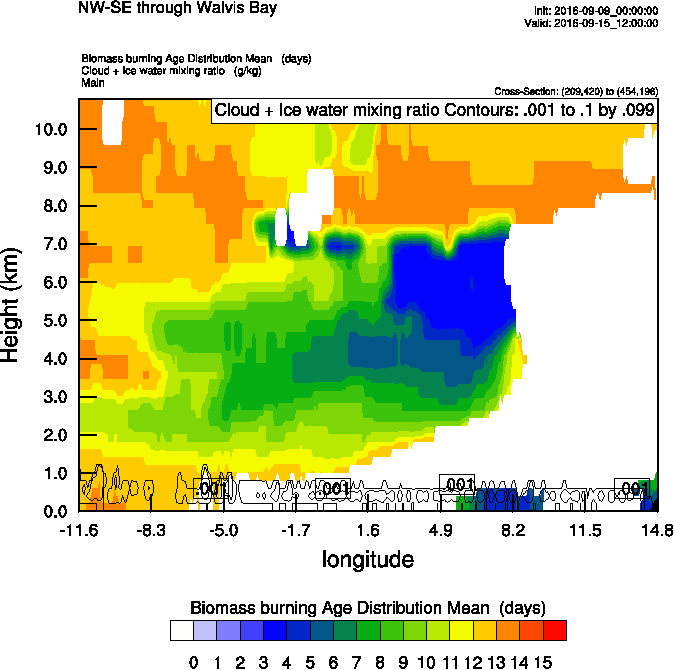 ORACLES Forecast Briefing
21
The Aerosol Week
ORACLES Forecast Briefing
22